Vårdguiden - 1177
Funk-IT Lyftet
23 juni 2021
Öppna webbläsaren
Tryck på webbläsaren för att komma ut på internet.
Sida 2
[Speaker Notes: Det finns olika webbläsare till dator, surfplatta och mobiltelefon.
Safari, Internet Explorer, Mozilla Firefox, Google Chrome och Microsoft Edge är några exempel på webbläsare.]
Adressfältet
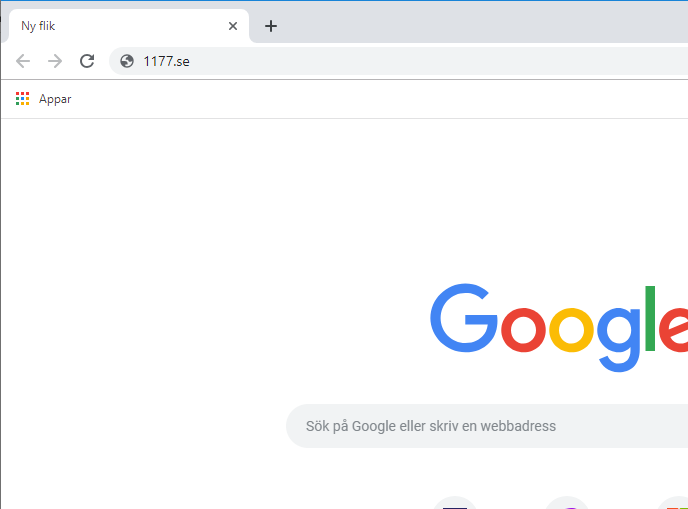 Skriv 1177.se i adressfältet, tryck Enter.
Sida 3
[Speaker Notes: Enter, eller retur, som knappen ibland kallas finns på tangentbordet.]
Region
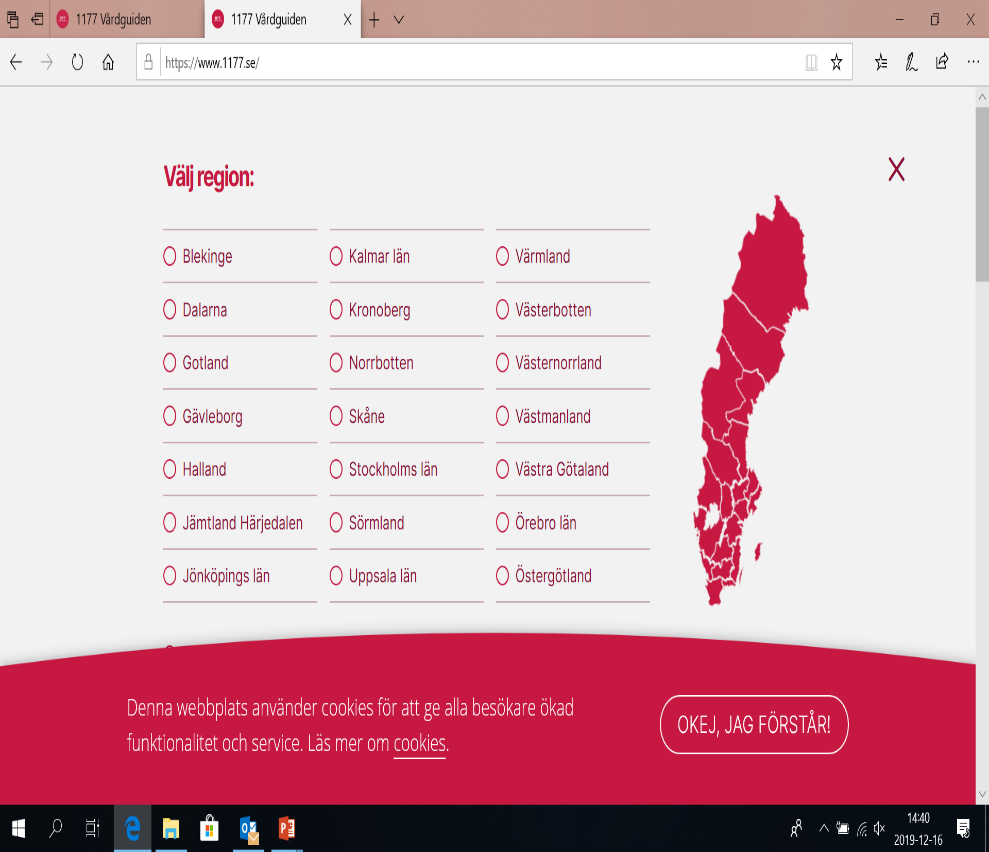 Välj den region du vill till, exempelvis Uppsala län.
Sida 4
Startsidan
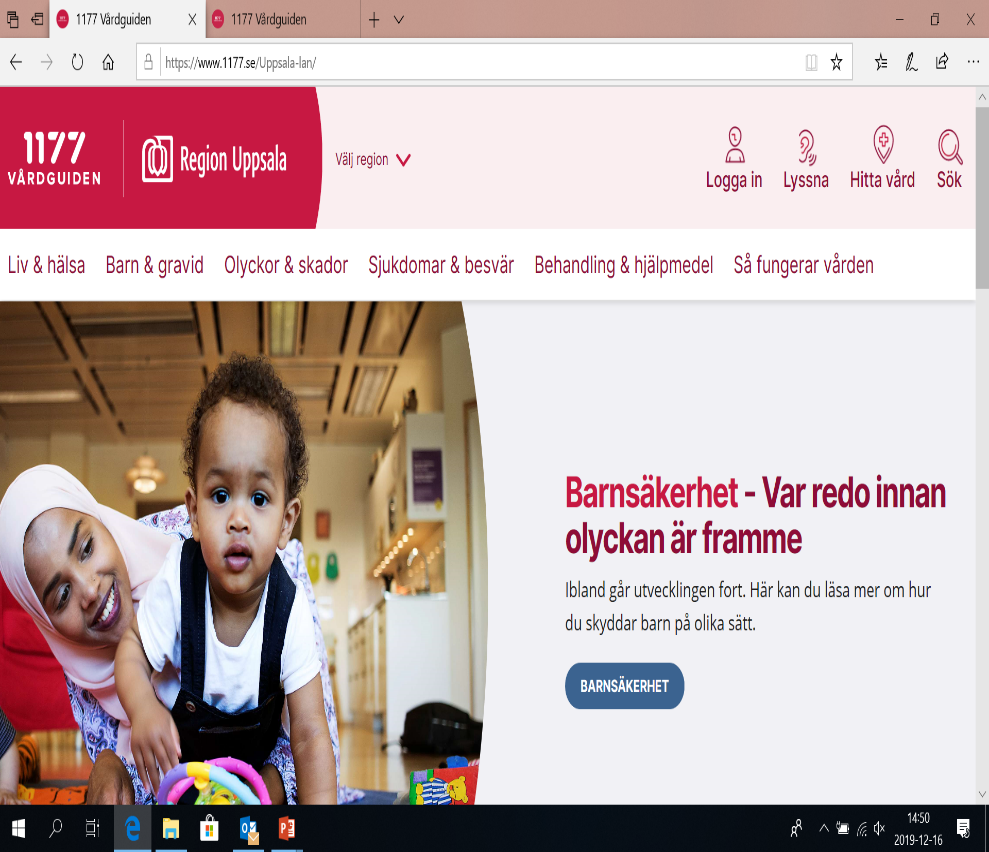 Här är hemsidan för 1177.
Du kan välja olika ämnen i rubrikraden.
Sida 5
Sök steg 1
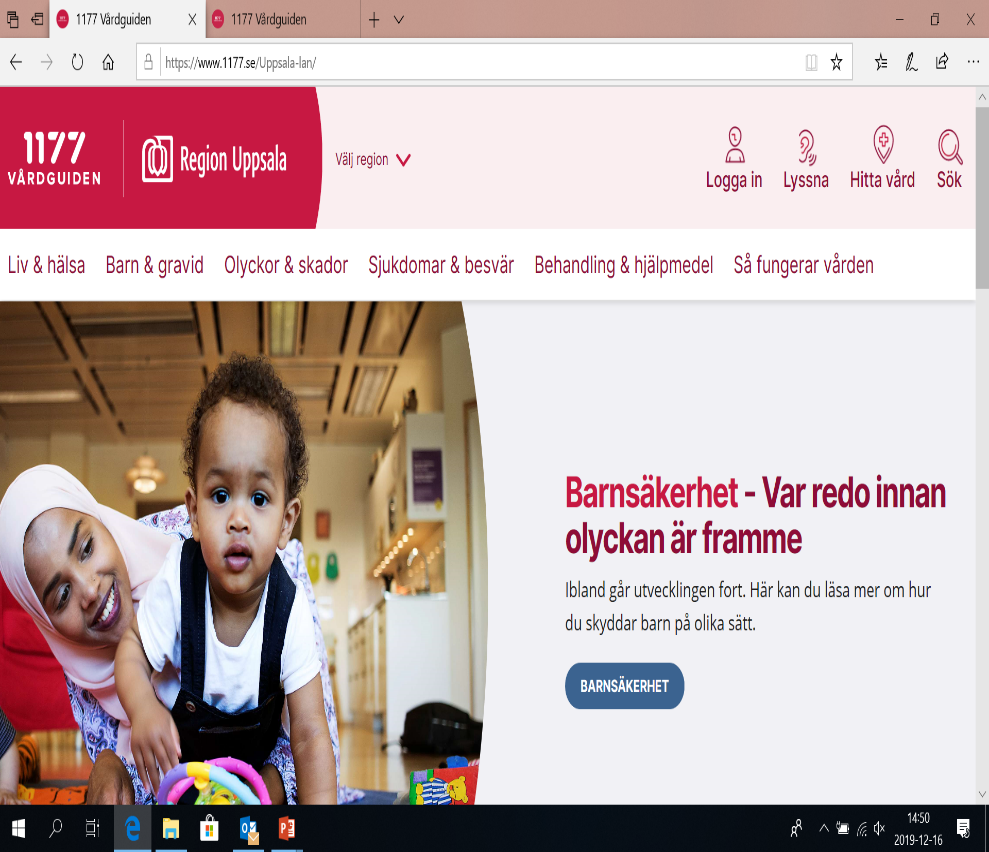 Du kan också söka på valfritt ämne genom att trycka på Sök.
Sida 6
Sök steg 2
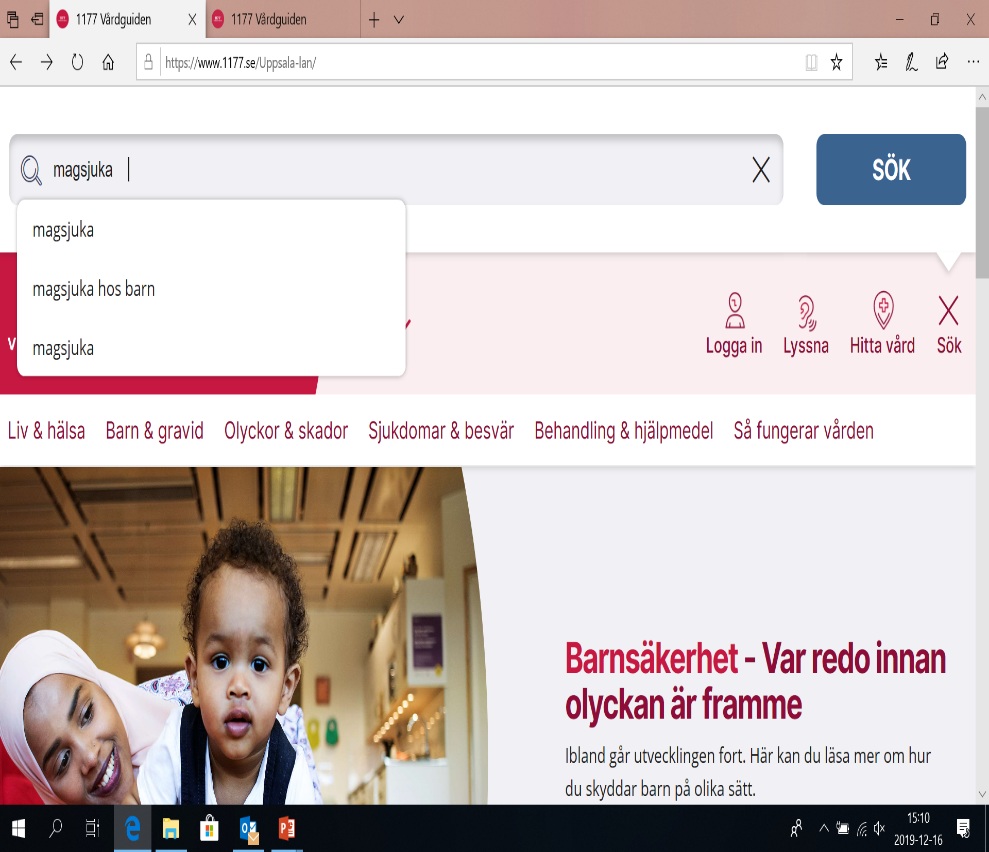 Om du exempelvis vill läsa om magsjuka. 
Skriv in magsjuka i sökfältet, tryck Enter.
Sida 7
[Speaker Notes: Enter, eller retur, som knappen ibland kallas finns på tangentbordet.]
Sök steg 3
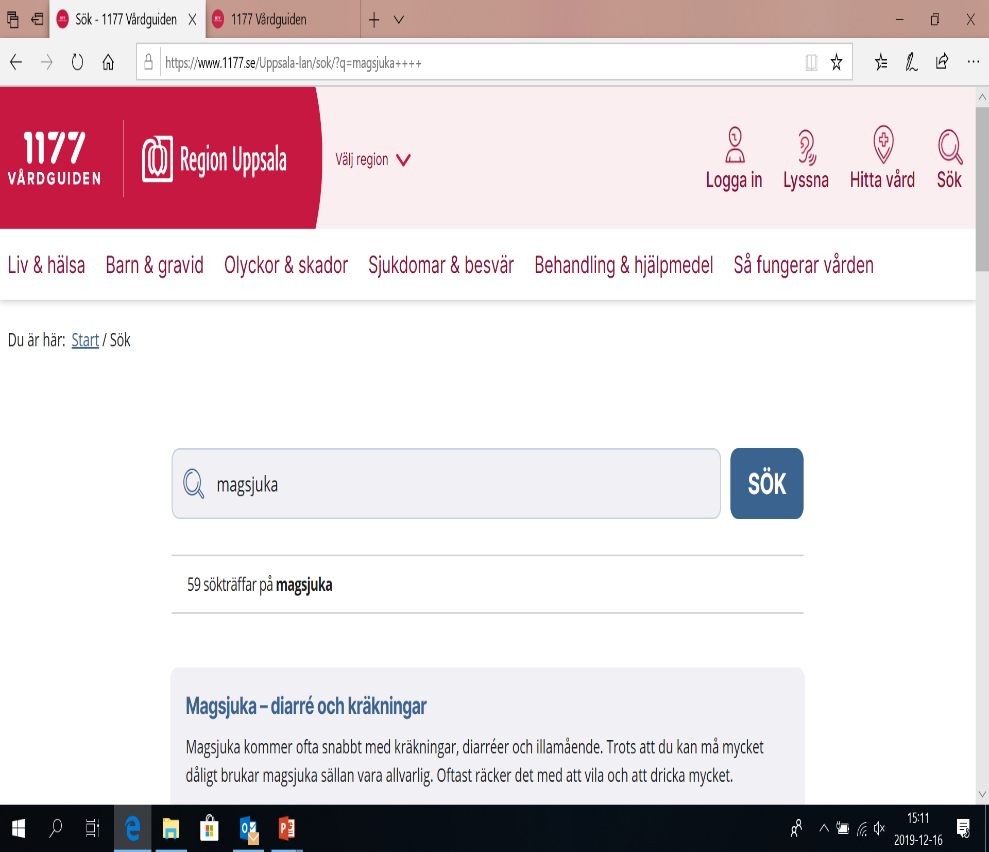 Scrolla ner på skärmen för att se resultatet av din sökning.
Välj det du vill läsa mer om och tryck på texten med blå färg för att komma vidare.
Sida 8
[Speaker Notes: Scrolla betyder att du förflyttar dig på sidan uppåt eller neråt. Du förflyttar dig på sidan med hjälp av en rullningslist, piltangenterna på tangentbordet eller använder datormusens rullhjul]
Logga in
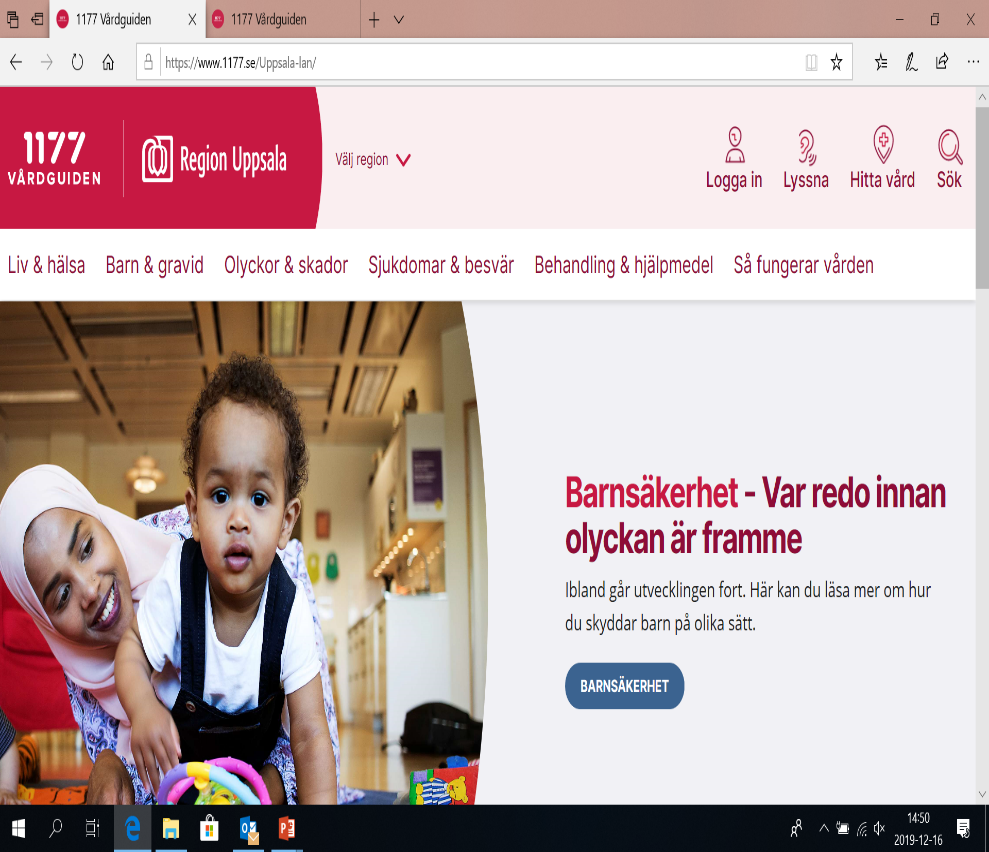 Logga in för att läsa om det som berör dig privat.
Du behöver använda din e-legitimation för att logga in.
Sida 9
[Speaker Notes: Du behöver använda din e-legitimation för att logga in på 1177, Vårdguidens e-tjänster.
Med 1177 Vårdguidens e-tjänster kan du se din personliga vårdinformation och kontakta vården på ett säkert sätt. Du får också en möjlighet att vara delaktig i din egen vård. Du kan till exempel förnya recept, omboka eller avboka tider.]
Funk-IT Lyftet är ett samarbete mellan:
Post- och Telestyrelsen
Uppsala kommun, Omsorgsförvaltningen, Socialpsykiatrin och Arbete och bostad
TIF- Träffpunkternas intresseförening
Brukarrådet- Arbete och bostad
Funk-IT lyftets hemsida
Sida 10